The Needs of Carers Who Support People Living with Schizophrenia and a Substance Use Disorder
Karine Gaudreault PhD, Joël Tremblay PhD & Karine Bertrand PhD
Study context
25% people will act as an informal caregiver for a loved one at least once in their lives 
Young people receive this kind of care, 9 out of 10 do so because of their mental health 
Those who care for someone living with schizophrenia, describe this task as a heavy load, and they are usually family members and come from networks that are on average 2.5 X smaller than other types of carers
(Canada, 2020; Canada, 2018; Koenders et al., 2017)
Study context
50% of those living with schizophrenia also develop a substance use disorder (therefore PLS-SUD for those with both disorders) during their lifetime
+ the number of requests for support from their carers who then invest a greater number of hours in these tasks
The carers themselves can experience several positive effects stemming from their support and they still get involved even when facing great difficulties
(Ayano, 2019; Carrà et al., 2012; Hunt et al., 2018; Fleury et al., 2015; Hguelet et al., 2012; Labrum, 2020; Velligan et al., 2019; Agrawal & Lynskey, 2008; Labrum & Salomon )
Study context
Despite the recognition of the importance of the role of carers in the recovery of a PLS-SUD, few studies have focused on describing and understanding their own needs.
[Speaker Notes: which often only appear in studies relating to something else, where, for example, documentation of these needs might constitute only a secondary objective]
Aims
This study aims to identify, understand and prioritize the needs of PLS-SUD carers in the context of intervention design.
Methodology: study procedure
Research approach
Project
Part of a larger project aimed at developing and implementing a program designed to support PLS-SUD carers
Participatory Learning and Action
[Speaker Notes: This type of design relies on the expertise of a diversity of stakeholders in a given health care organization in order to promote a better understanding of a problem and to propose solutions adapted to the context

It favours decision-making by the concerned individuals for their own benefit, as well as a double reappropriation of agency, over knowledge and its acquisition on the one hand, and over personal and professional development on the other]
Procedure
Research committee
7 meeting/15 months
1-Knowledge sharing; 2- Review of littérature; 3- Consensus =
Summary
- Opinion expressed by carer and facilitators were collected
Phase #1
Phase #2b
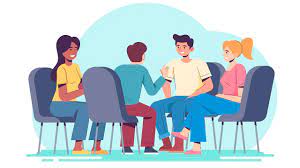 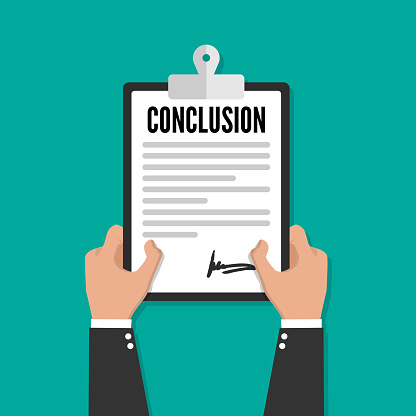 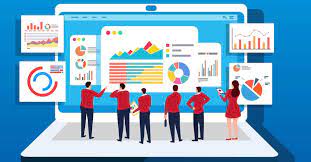 Phase #3
Phase #2a
Research committee
Coconstruction and implementation need program
9 parents take part in the designed program
- Research committee synthesized the results, identifying and ranking needs
Study population
1- Members for the research committee
3- PLS-SUD carers (program participant)
2- Program facilitators
[Speaker Notes: They were chosen from a purposeful sample with variation, and included eight clinicians, two managers/coordinators and two carers. The variation concerned the practice environments (community-based or health care network), the type of expertise (experiential, addiction, psychotic disorders, concurrent disorders), training (as educator, social worker, occupational therapist) and status (stakeholder, coordinator, carer). The two program facilitators were also made part of the committee. All recruited professionals had at least seven years of experience in psychosocial intervention, one person had a collegiate-level degree, and nine others had university degrees. The two carers had supported one or two PLS-SUDs for over 20 years.

Carers who participated in the program were selected by convenience sampling. Inclusion criteria for selecting carers were: over 18 years of age, accompanying a PLS-SUD for more than 18 months, no SUD themselves (Alcohol, Smoking and Substance Involvement Screening Test – ASSIST) (WHO, 2002). Also, the person they were caring for had to have a SUD (ASSIST) and a psychotic disorder (confirmed by medical record), and they had to be in the precontemplation/contemplation stage of their use (Readiness to Change Questionnaire) (Heather et al., 1993).]
Purposeful sample with variation
8 clinicians
2 managers/coordintors
2 carers
7 + years of experience
1 had a collegiate-level degree, 11 university degrees. 
2 carers had supported one or two PLS-SUDs for  20 years +
Members for the research committee and facilitators characteristics
[Speaker Notes: They were chosen from a purposeful sample with variation, and included eight clinicians, two managers/coordinators and two carers. The variation concerned the practice environments (community-based or health care network), the type of expertise (experiential, addiction, psychotic disorders, concurrent disorders), training (as educator, social worker, occupational therapist) and status (stakeholder, coordinator, carer). The two program facilitators were also made part of the committee. All recruited professionals had at least seven years of experience in psychosocial intervention, one person had a collegiate-level degree, and nine others had university degrees. The two carers had supported one or two PLS-SUDs for over 20 years.

Carers who participated in the program were selected by convenience sampling. Inclusion criteria for selecting carers were: over 18 years of age, accompanying a PLS-SUD for more than 18 months, no SUD themselves (Alcohol, Smoking and Substance Involvement Screening Test – ASSIST) (WHO, 2002). Also, the person they were caring for had to have a SUD (ASSIST) and a psychotic disorder (confirmed by medical record), and they had to be in the precontemplation/contemplation stage of their use (Readiness to Change Questionnaire) (Heather et al., 1993).]
Group carer’s characteristics
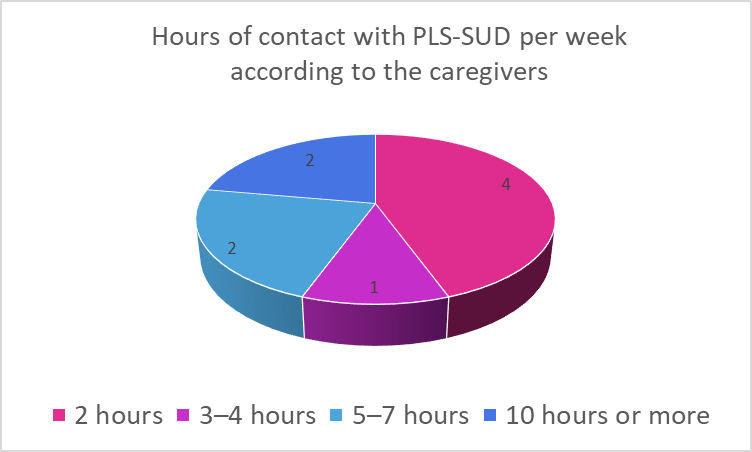 Conceptual framework
(Bonin et al., 2014; Fradet, 2012)
Results
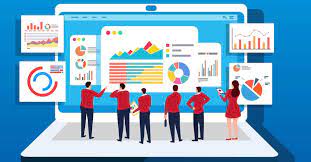 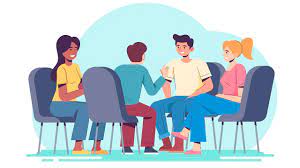 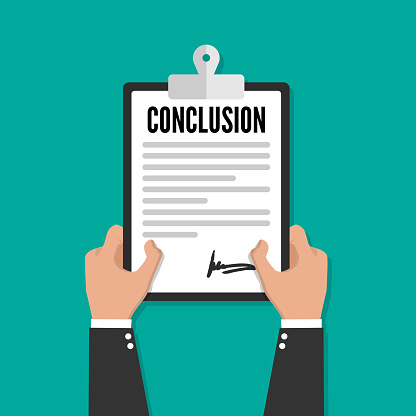 ResultsClient18 needs1-Be accepted and welcomed by professionals as people with specific needs2-Support
Client
Client
Client
Client
ResultsSupporter35 needs1-Role as supporter2-Knowledge:	- About concurrent disorders	- General knowledge	- Substances, and adaptive attitudes and behaviours	- Psychotic disorders, and adaptive attitudes and behaviours	- Crisis situations, and adaptive attitudes and behaviours7-PLS-SUD autonomy
Supporter
Supporter
Supporter
Supporter
Supporter
Supporter
Supporter
Supporter
Supporter
ResultsPartner5 needs1-Society
Partner
“Personally, I would have liked to call the therapists outside the group setting to ask questions, to request support. Having a coffee after a session would be very important. In our daily lives, we forget what we’ve learned, the tools. When events are organized, it helps us remember. [Translation] PLS-SUD carer in focus group.”
Discussion
-When supporting PLS-SUDs, carers experience many different and important needs, but those tend to also fluctuate over time. 
-Based on an approach that enhances the initial survey that had been developed, integrating the participants' perspectives has made it possible to document as a first step the diversity and complexity of the needs felt and their evolution over time.
Discussion
-To adequately meet the different priority needs experienced by PLS-SUD carers, which can change based on the context and the hardships being faced, services should be created specifically for them. 
-However, this rarely happens.
Discussion
-Our results have uncovered tree needs that are not already covered by the programs we have documented. 1) The participants expressed the need to better understand the SUD, but not the psychotic disorder. 2) The need to better understand the interaction between the psychotic disorder and the SUD has not been documented elsewhere. 3) The carers expressed the need that their strengths and experiences be taken into account.
Conclusion
-People who care for PLS-SUDs have specific needs and should be able to benefit from dedicated services. 
-Working with carers has the potential to improve their well-being, but also to improve the long-term support provided by carers to their PLS-SUD and the well-being of the latter.
Merci
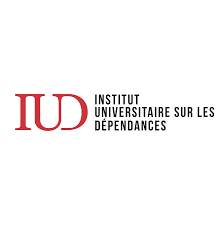 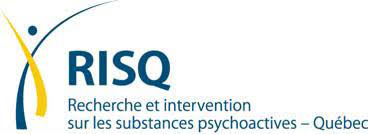 Bilbio
Agrawal, A., & Lynskey, M. T. (2008). Are there genetic influences on addiction: evidence from family, adoption and twin studies. Addiction 103(7), 1069-1081. https://doi.org/10.1111/j.1360-0443.2008.02213.x 
Ayano, G. (2019). Co-occurring medical and substance use disorders in patients with schizophrenia: a systematic review. International Journal of Mental Health, 48(1), 62-76. https://doi.org/10.1080/00207411.2019.1581047 
Bonin, J.-P., Chicoine, G., Fradet, H. l. n., Larue, C., Racine, H. l. n., Jacques, M.-C., & St-Cyr Tribble, D. (2014). Le rôle des familles au sein du système de santé mentale au Québec. Sante mentale au Quebec, 39(1), 159-173. https://doi.org/10.7202/1025912ar 
Canada, S. (2018). Enquête sociale générale : Soins donnés et reçus. 
Canada, S. (2020). Regards sur la société canadienne: Soutien reçu par les aidants au Canada. 
Carrà, G., Johnson, S., Bebbington, P., Angermeyer, M. C., Heider, D., Brugha, T., Azorin, J.-M., & Toumi, M. (2012). The lifetime and past-year prevalence of dual diagnosis in people with schizophrenia across Europe: findings from the European Schizophrenia Cohort (EuroSC). European Archives of Psychiatry and Clinical Neuroscience, 262(7), 607-616. https://doi.org/10.1007/s00406-012-0305-z
Bilbio
Fleury, M.-J., Grenier, G., & Bamvita, J.-M. (2015). Predictors of frequent recourse to health professionals by people with severe mental disorders. Canadian journal of psychiatry. Revue canadienne de psychiatrie, 60(2), 77-86. https://doi.org/https://doi-org.ezproxy.usherbrooke.ca/10.1177/070674371506000205 
Fradet, H. (2012). L'indispensable: guide à l'intention des membres de l'entourage d'une personne atteinte de maladie mentale. In F. d. f. e. a. d. l. p. a. d. m. mentale (Ed.).
Huguelet, P., Koellner, V., Boulguy, S., Nagalingum, K., Amani, S., Borras, L., & Perroud, N. (2012). Patients souffrant de troubles psychiatriques sévères suivis par une équipe mobile: Impact sur leurs familles = Study of the impact of an assertive community program on the families of patients with severe mental disorders. L'Encéphale: Revue de psychiatrie clinique biologique et thérapeutique, 38(3), 201-210. https://doi.org/10.1016/j.encep.2011.11.006 
Hunt, G. E., Large, M. M., Cleary, M., Lai, H. M. X., & Saunders, J. B. (2018). Prevalence of comorbid substance use in schizophrenia spectrum disorders in community and clinical settings, 1990-2017: Systematic review and meta-analysis. Drug & Alcohol Dependence, 191, 234-258. https://doi.org/10.1016/j.drugalcdep.2018.07.011
Bilbio
Koenders, J. F., de Mooij, L. D., Dekker, J. M., & Kikkert, M. (2017). Social inclusion and relationship satisfaction of patients with a severe mental illness. International Journal of Social Psychiatry, 63(8), 773-781. https://doi.org/10.1177/0020764017737572 
Labrum, T. (2018). Caregiving for Relatives with Psychiatric Disorders vs. Co-Occurring Psychiatric and Substance Use Disorders. The Psychiatric quarterly, 89(3), 631-644. https://doi.org/10.1007/s11126-017-9557-0 
Labrum, T. (2020). Persons with serious mental illness help relatives: rates and correlates of assistance. Journal of Mental Health, 29(3), 328-335. https://doi.org/10.1080/09638237.2020.1739246 
Labrum, T., & Solomon, P. (2018). Safety fears held by caregivers about relatives with psychiatric disorders. Health & Social Work, 43(3), 165-173. https://search.ebscohost.com/login.aspx?direct=true&db=swh&AN=91478&site=ehost-live 
Les soins en chiffres : Les soins reçus pour un problème de santé mentale. (2018). 
Velligan, D. I., Brain, C., Bouérat Duvold, L., & Agid, O. (2019). Caregiver Burdens Associated With Treatment-Resistant Schizophrenia: A Quantitative Caregiver Survey of Experiences, Attitudes, and Perceptions. Frontiers in Psychiatry, 10, 584. https://doi.org/10.3389/fpsyt.2019.00584